Question of the Day:
Welcome!
‹#›
‹#›
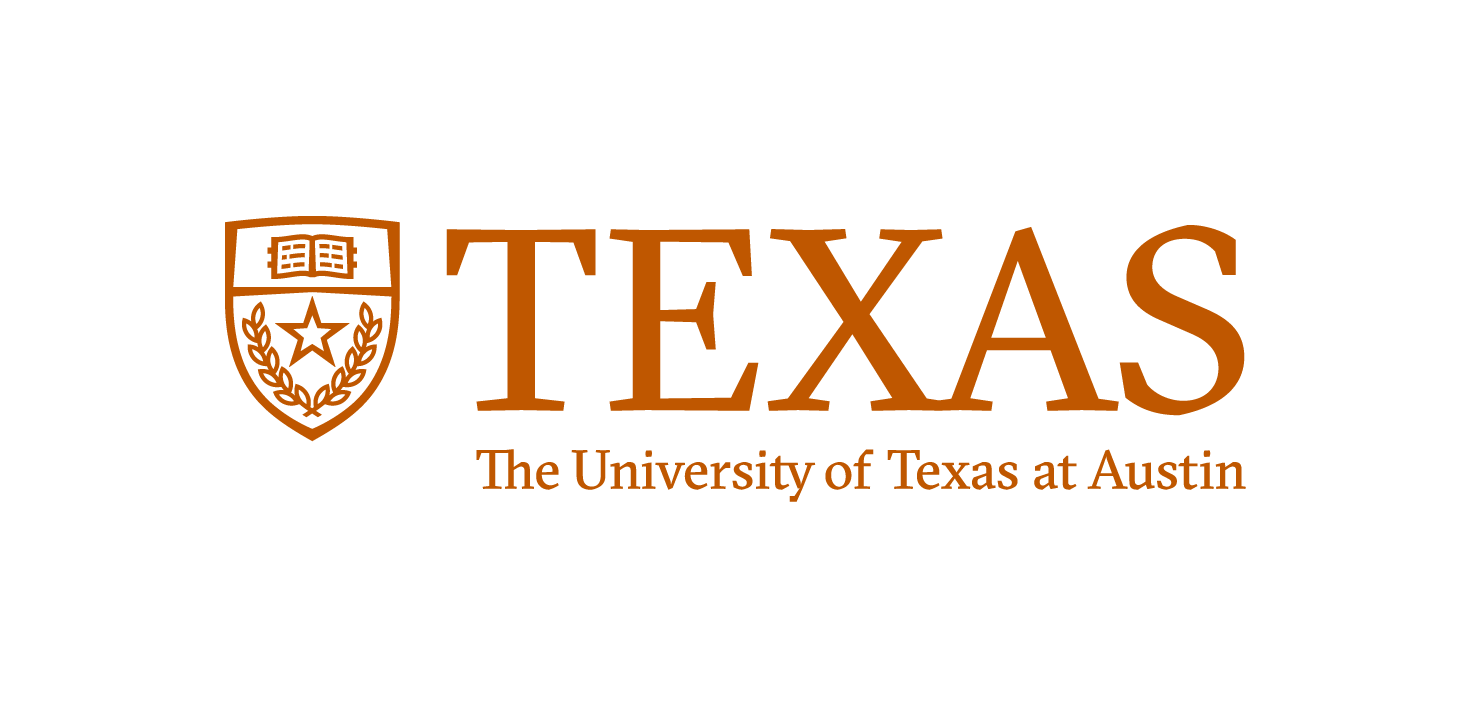 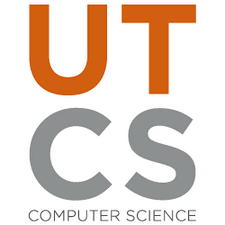 7.5 Multidimensional Arrays
PROFESSOR RAMSEY
GDC 6.318
ramsey@cs.utexas.edu
‹#›
Updated Help Hours
Unit 2 Test Info
The test focuses on Chapters 3G - 7. Understanding of material previously covered in Chapters 1 - 3 is necessary, but not the focus.
* There is an extra time test and a make-up test for students who have been approved ahead of time. There is also an alternate test time for students with a UT testing conflict and who have been approved ahead of time.  The day, time and location of these tests will be emailed to the approved students.
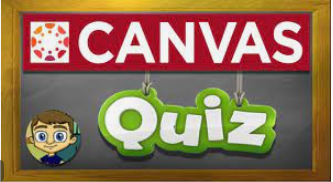 Quiz
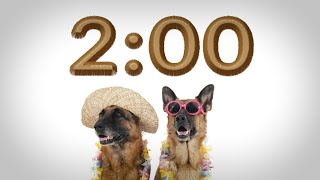 6.5 
Multidimensional Arrays
Remember Console Output
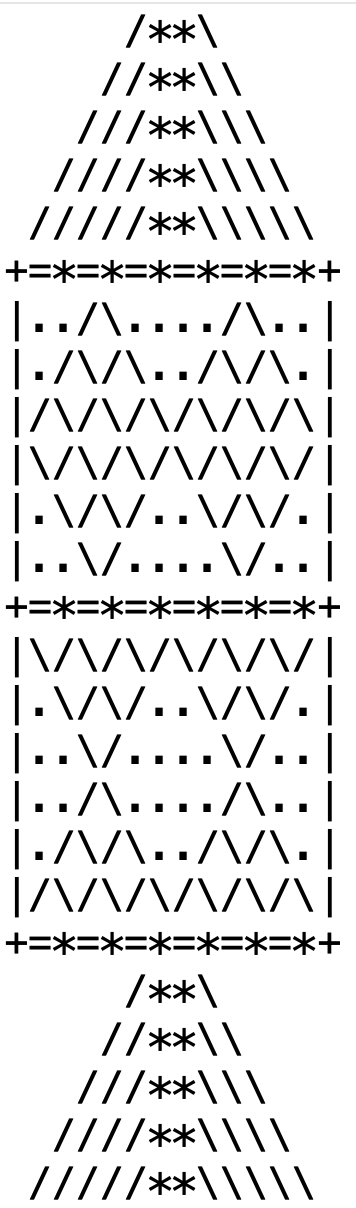 Console output consists of lines/rows and columns (ASCII-based, non-proportional fonts)
Outside loop ran once per row.
Inside loop ran for one or more characters in one row.
rows
columns
Remember Nested Loops…
Rocket Top:
loop once per line
    print spaces
    print forward slashes
    print “**”
    print backward slashes
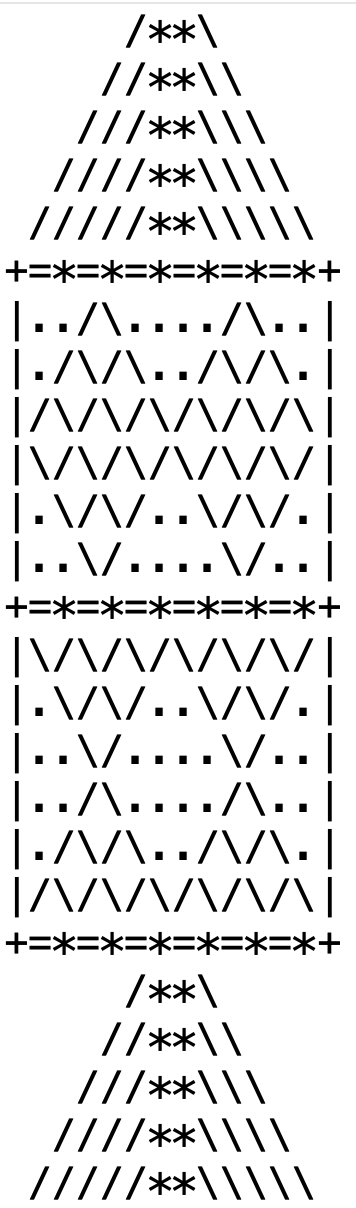 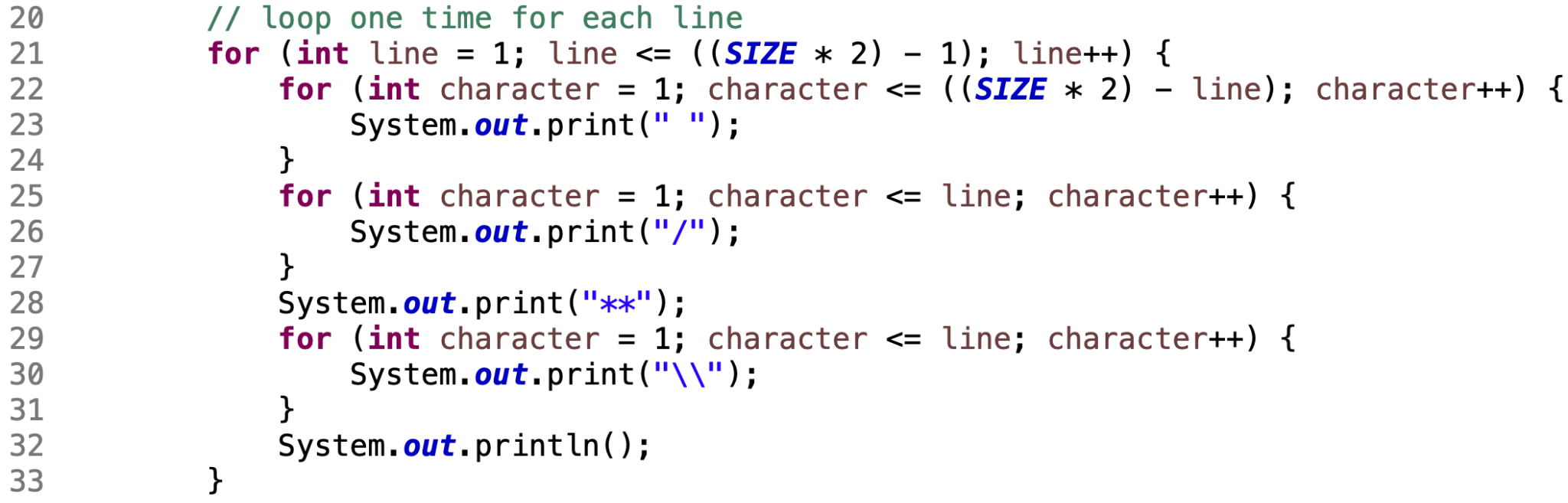 Remember Rows and Columns…
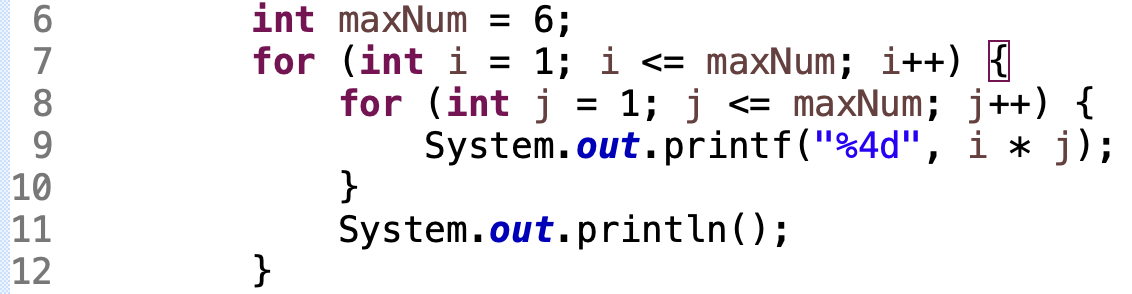 cols (j)
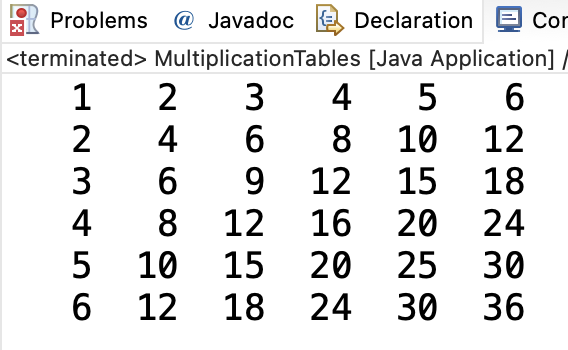 rows (i)
Demo
Demo 1
What is wrong with this code?
Demo Code
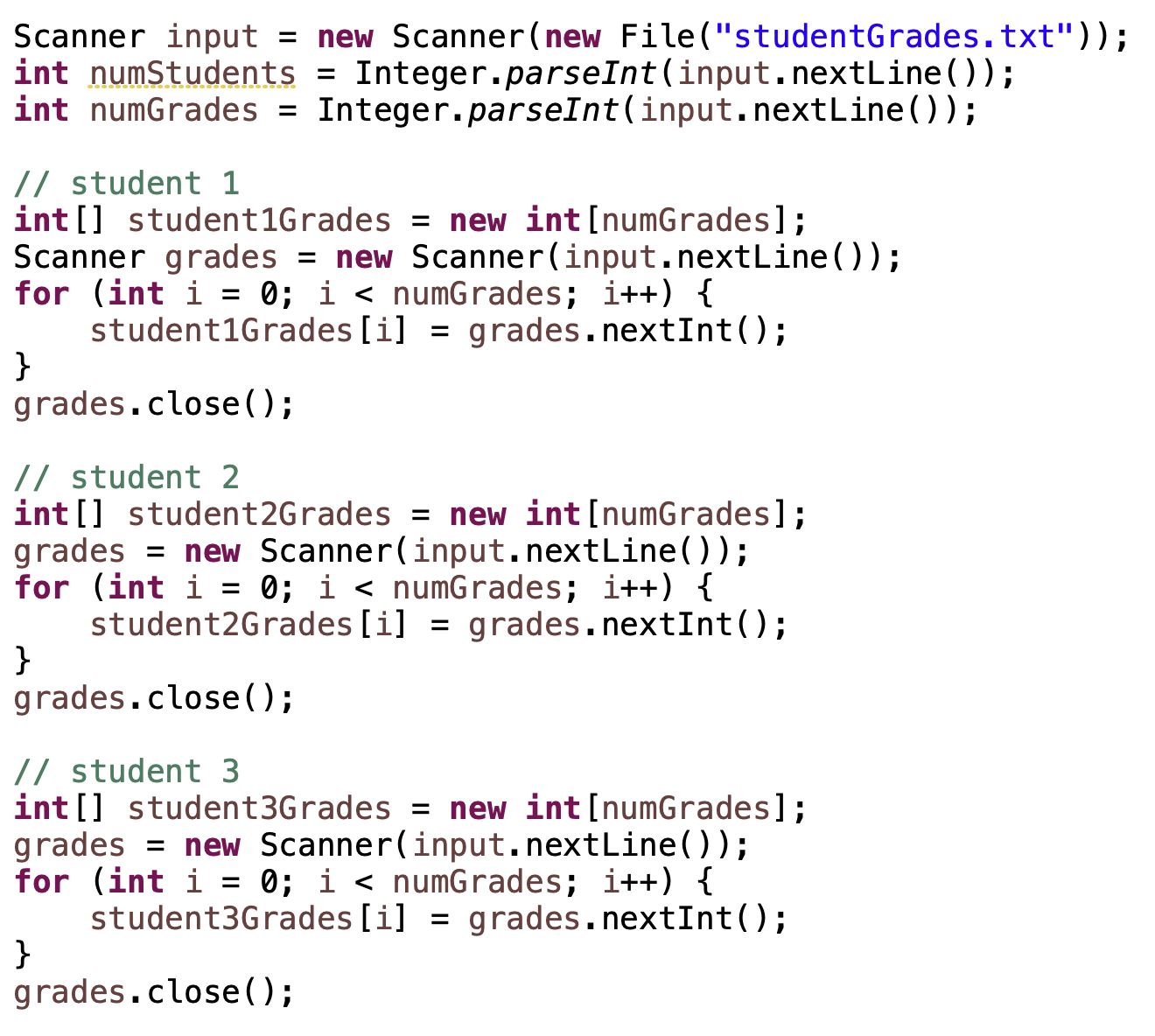 3 grade arrays in memory
What if you could have an array of arrays?
[j]
Array of Students

[0]

[1]

[2]
Array of 
Grades
[i]
int[][] studentGrades = new int [numStudents][numGrades];
studentGrades[1] // one student’s grades 
studentGrades[0][1] // one grade, 91, the second grade for the first student
2D Student Grades in Python Tutor
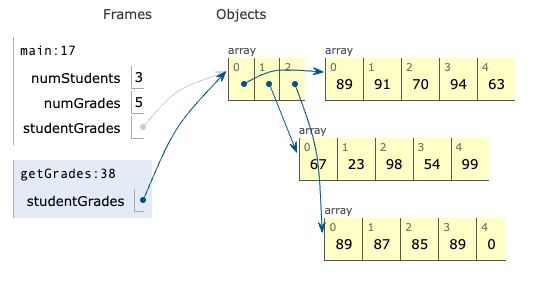 Demo
Demo 2
Write getGrades().
Design
Demo Code
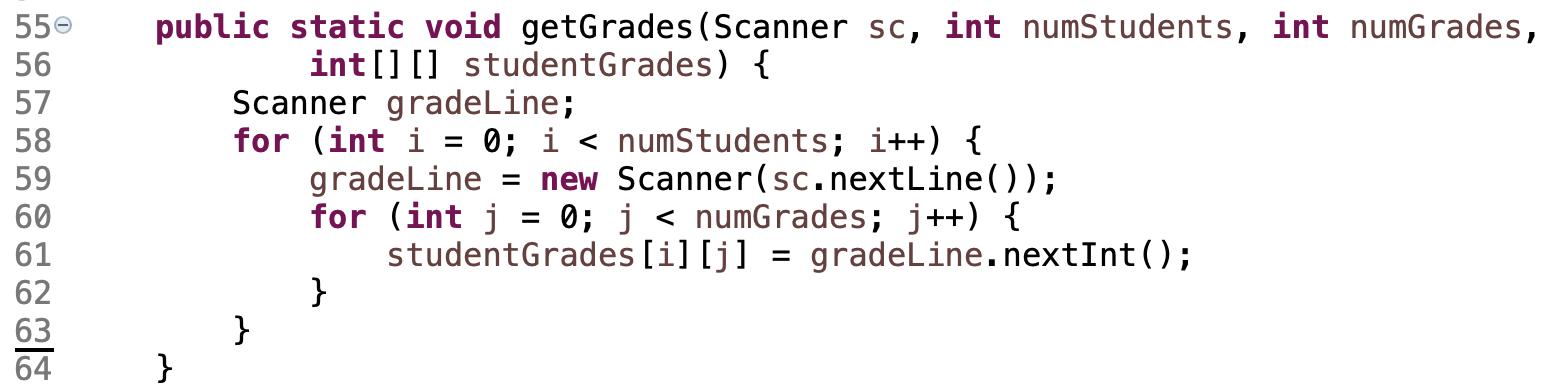 In-Class Practice
Design
StudentGrades.java
Write displayGrades()
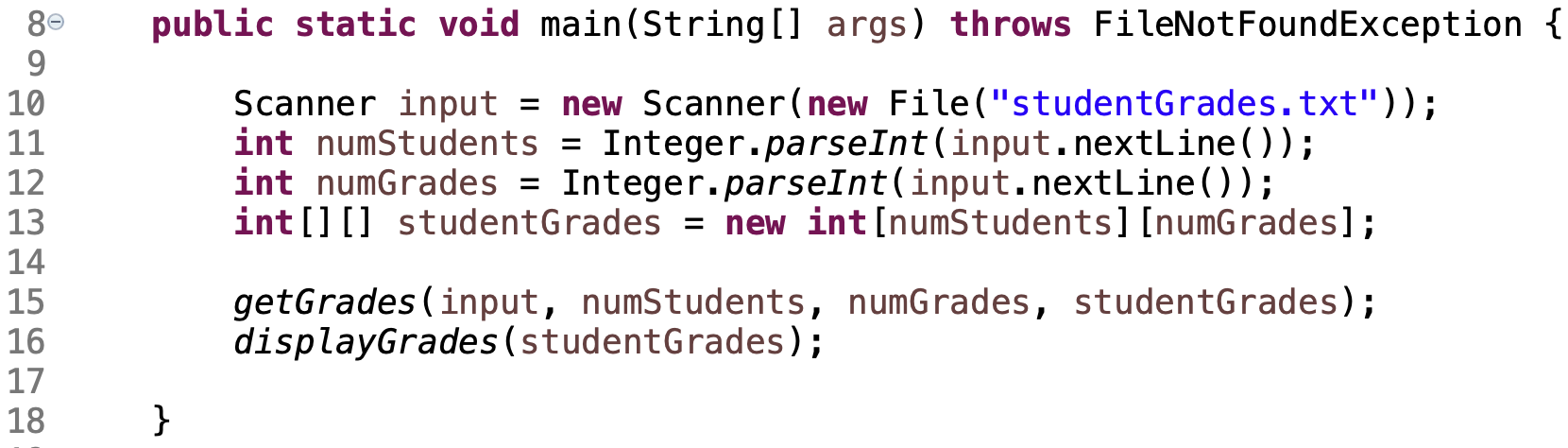 Calling code:




Output:
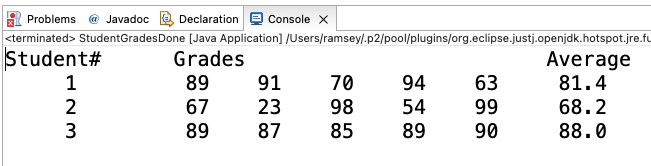 ‹#›
In-Class Practice
Code
StudentGrades.java
Write displayGrades()
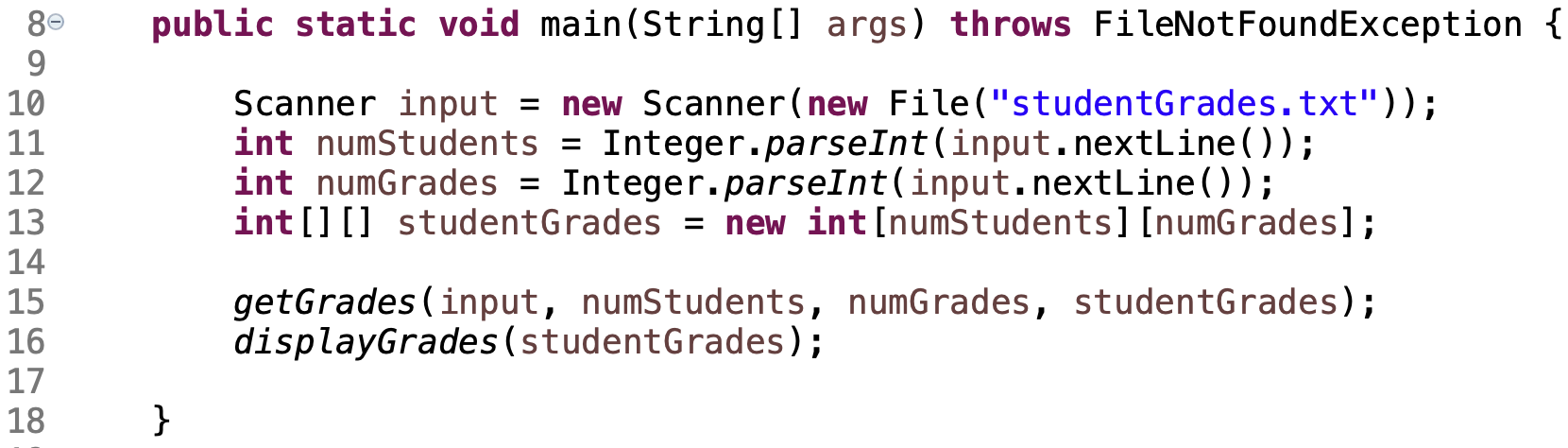 Calling code:




Output:
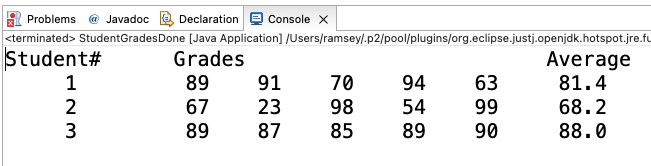 ‹#›
Design
Solution
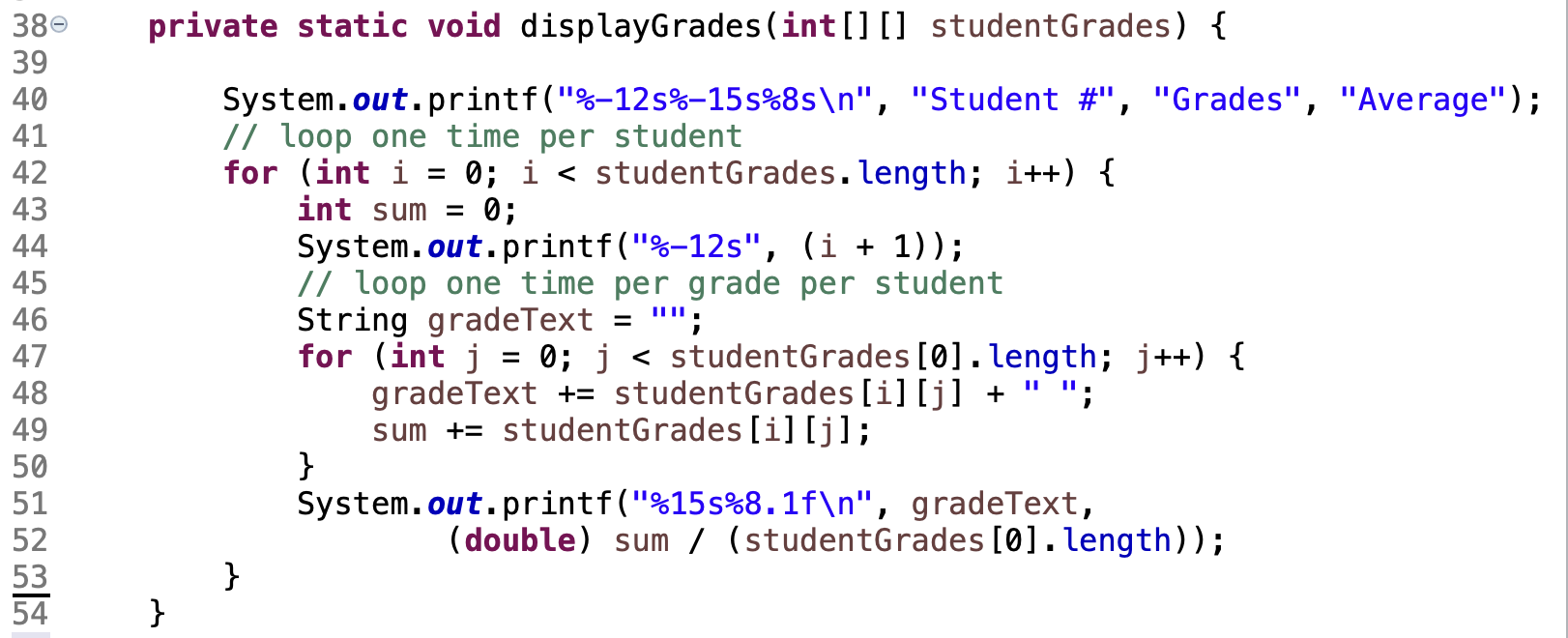 Pascal’s Triangle
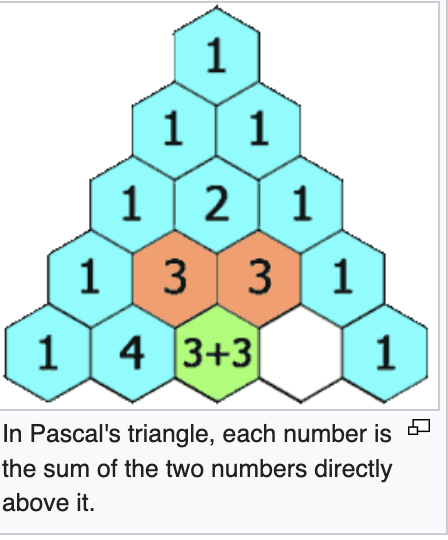 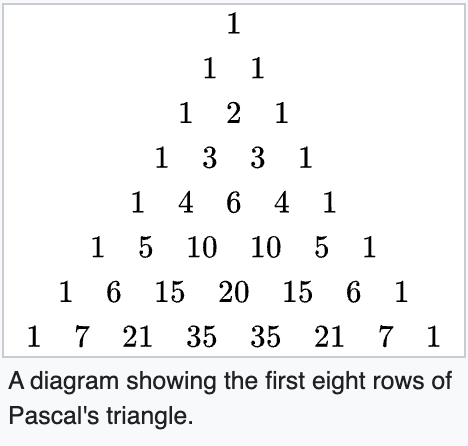 More information at https://en.wikipedia.org/wiki/Pascal%27s_triangle#Overall_patterns_and_properties
Store Numbers in Pascal’s Triangle
1D or 2D arrays?
OK to waste space?
How do you mark space not used?
I wish…
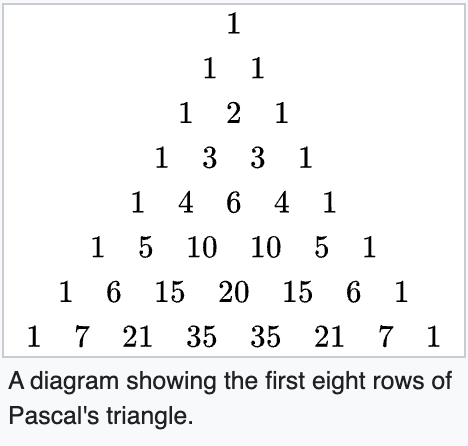 A Jagged Array
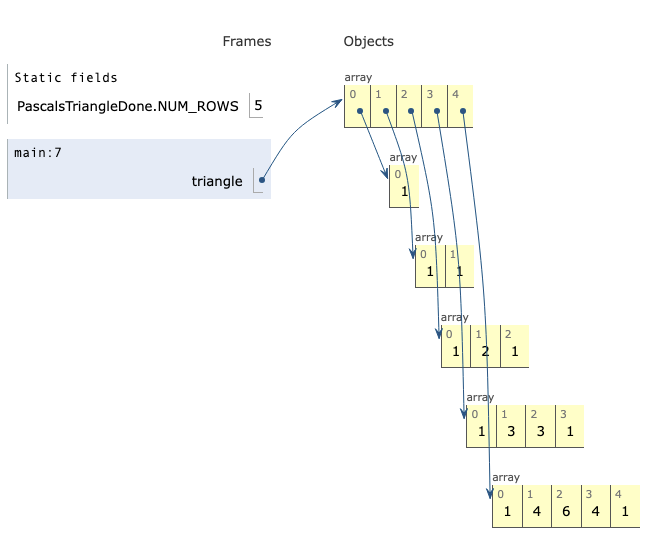 Pascal’s Triangle with 5 rows
Initially create an array for a given number of rows:

Later, create each row’s array individually:

To get the number of rows:

To get the number of columns in each row:
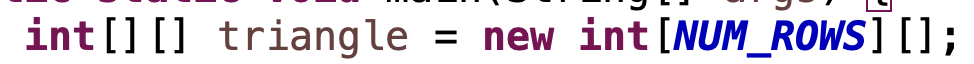 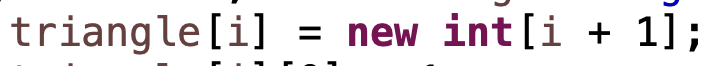 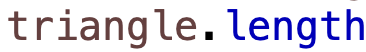 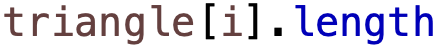 Demo
Demo 3
Write createPascalTriangle().
Design
Solution
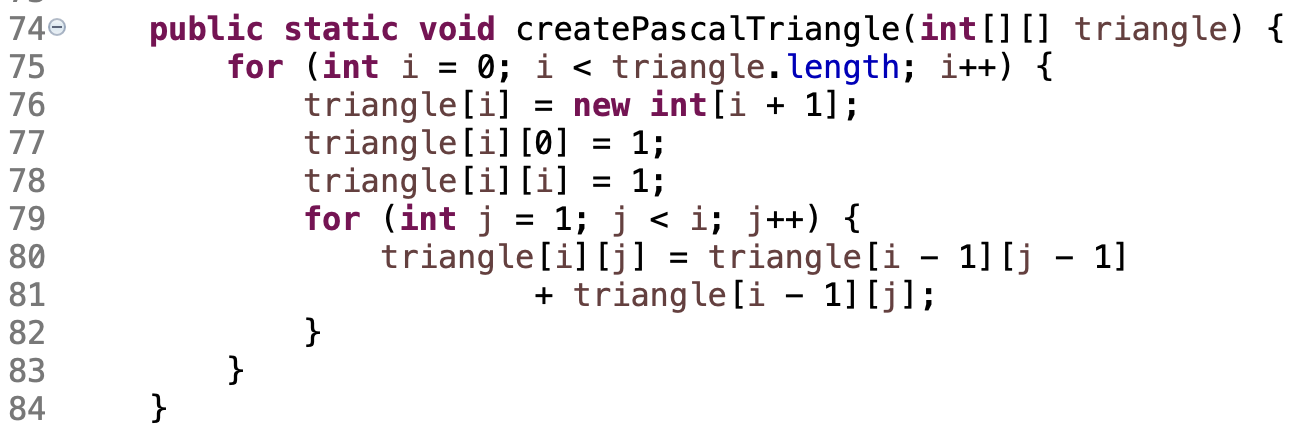 Remember
You Belong Here
Hi!
‹#›